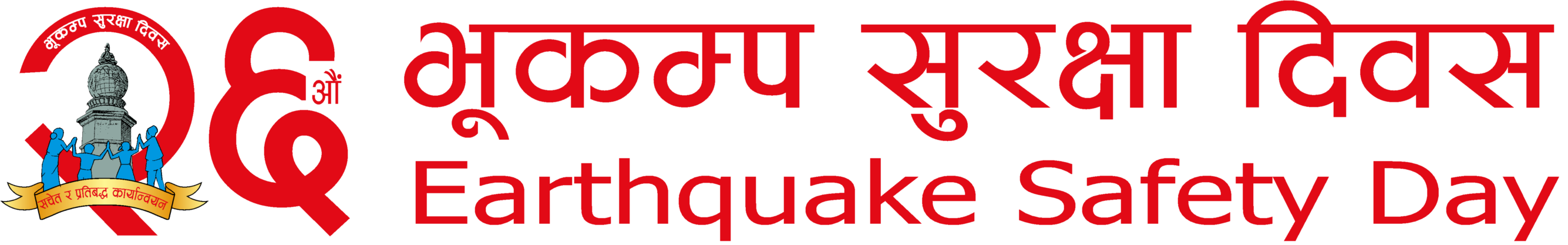 :yfgLo >f]t / k|ljlwsf] ;d]t k|of]u u/f}+, e"sDk y]Ug] ;+/rgf agfcf}+
Let’s promote the use of local materials and technologies for earthquake resilient structures.